JS HTML DOM
Week 2, Day 3
HTML DOM
Document Object Model
Represents HTML elements as JavaScript objects
Allows us to dynamically add, remove, and modify HTML elements and their CSS styles
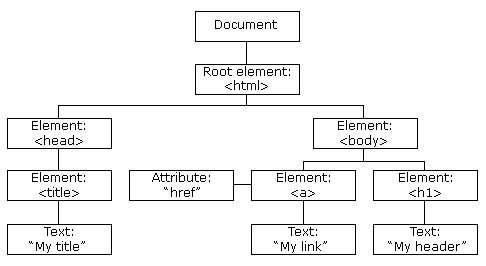 Review: Element and Content
document.getElementById(“id1”)
Element object
.innerHTML property
Content of the element
<div id=”id1”>Content goes here.</div>


document.getElementById(“id1”).innerHTML = “Hello.”;
Getting Elements
.getElementById(“id1”)
A single element
.getElementsByTagName(“p”)
A list of elements
.getElementsByClassName(“class1”)
A list of elements
<div id=”id1”>
	<p>hi</p>
	<p>bye</p>
</div>
<p>wow</p>






var allp = document.getElementsByTagName(“p”);
var x = document.getElementById(“id1”);
var somep = x.getElementsByTagName(“p”);
allp[2].innerHTML = “thanks”;
somep[0].innerHTML = “hello”;
Changing Contents and Attributes
Changing contents
.innerHTML property of the element
Changing attribute values
.attributename property
<a href=”https://www.google.com/”>
Click here.
</a>






var element = document.getElementById(“id1”);
element.innerHTML = “CLICK!”;
element.href = “index2.html”;
Changing CSS Styling
Changing a style property
.style.propertyname
<div id=”id1” style=”width:100px; height:100px; background-color:red;”></div>






var element = document.getElementById(“id1”);
element.style.background-color = “blue”;
Document Tree Navigation
Terminologies: node, root node, parent, sibling, child
Every element (except for root) has one parent
A sibling is any element that shares a parent
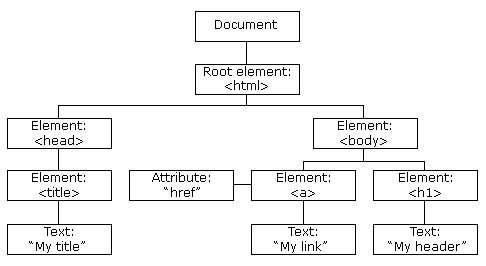 Document Tree Navigation
Properties
.parentNode
.childNodes
List of nodes
.firstChild
.lastChild
.nextSibling
.previousSibling
<html>	<head id=”id1”>		<title>DOM Tutorial</title>	</head>	<body>		<h1>DOM Lesson one</h1>		<p>Hello world!</p>	</body></html>



document.getElementsByTagName(“p”)[0]
document.getElementById(“id1”).nextSibling.lastChild
Text Node
Text contents inside of elements are also nodes (called text nodes)
The content of a text node can be accessed with .nodeValue
.innerHTML is equivalent to .firstChild.nodeValue
<html>  <head id=”id1”>      <title>DOM Tutorial</title>  </head>  <body>      <h1>DOM Lesson one</h1>      <p id=”id2”>Hello world!</p>  </body></html>


document.getElementById(“id2”).innerHTML
document.getElementById(“id2”).firstChild.nodeValue
Adding and Removing Nodes
document.createElement(“tagname”)
Creates an element node
document.createTextNode(“text”)
Creates a text node
parent.appendChild(newChild)
Appends node as the last child
<div id="div1">	<p id="p1">This is a paragraph.</p>	<p id="p2">This is another paragraph.</p></div>



var para = document.createElement("p");var node = document.createTextNode("This is new.");para.appendChild(node);var element = document.getElementById("div1");element.appendChild(para);
Adding and Removing Nodes
parent.insertBefore(newChild, existingChild)
Appends node as previous sibling of child
<div id="div1">	<p id="p1">This is a paragraph.</p>	<p id="p2">This is another paragraph.</p></div>



var para = document.createElement("p");var node = document.createTextNode("This is new.");para.appendChild(node);var element = document.getElementById("div1");
var child = document.getELementById(“p2”);element.insertBefore(para, child);
Adding and Removing Nodes
parent.removeChild(child)
Removes the child from HTML
<div id="div1">	<p id="p1">This is a paragraph.</p>	<p id="p2">This is another paragraph.</p></div>

var element = document.getElementById("div1");
var child = document.getElementById(“p1”);
element.removeChild(child);
Lab
Create a button that generates random number between 0 to 1
Create <img> that changes back and forth between two different images when you click (changing HTML)
Create a div (100px by 100px) that changes between two colors when you click (changing CSS)
Create a button that disappears when you click it